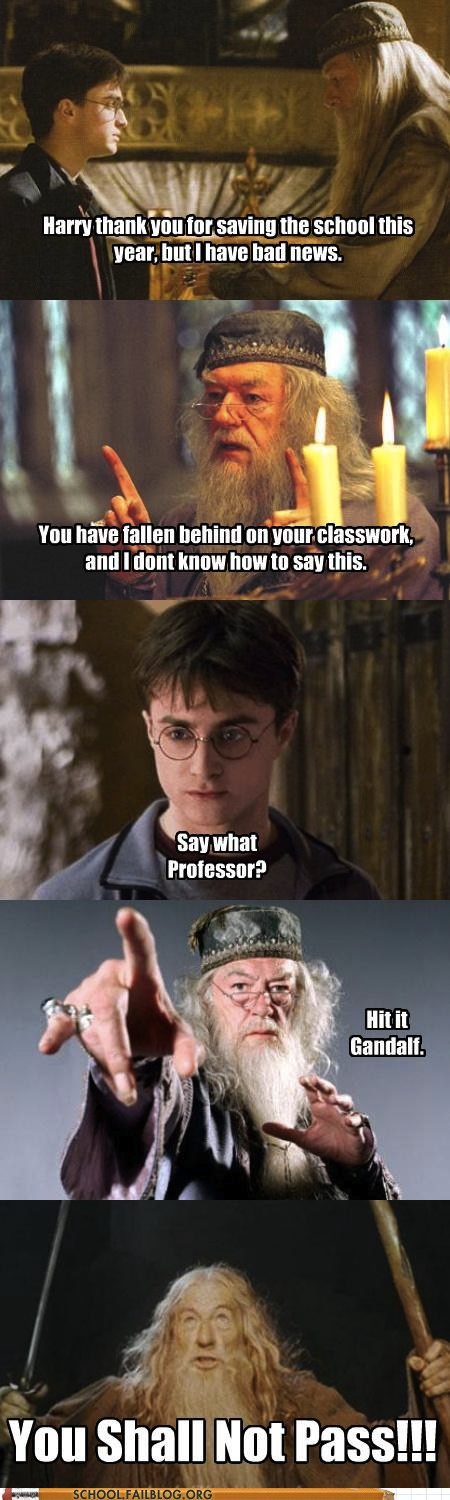 Lab 2
Late
No Videos

Lab 3
Late
Write up
Functions
150cm spiral

Homework
Labs 4-6
Final Project
Mid-semester feedback
What do you think of the balance of theoretical vs. applied work?

What’s been most useful to you (and why)?

What’s been least useful (and why)?

What could students do to improve the class?

What could Matt do to improve the class?
Example
Right
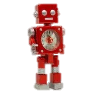 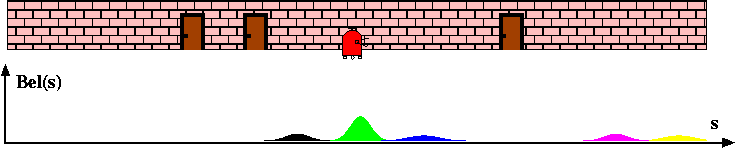 Kalman Filter (Section 5.6.8)
μ’=μ+u
σ2’=σ2+r2
Move
Sense
Gaussian:
μ, σ2
Initial Belief
Kalman Filter in Multiple Dimensions
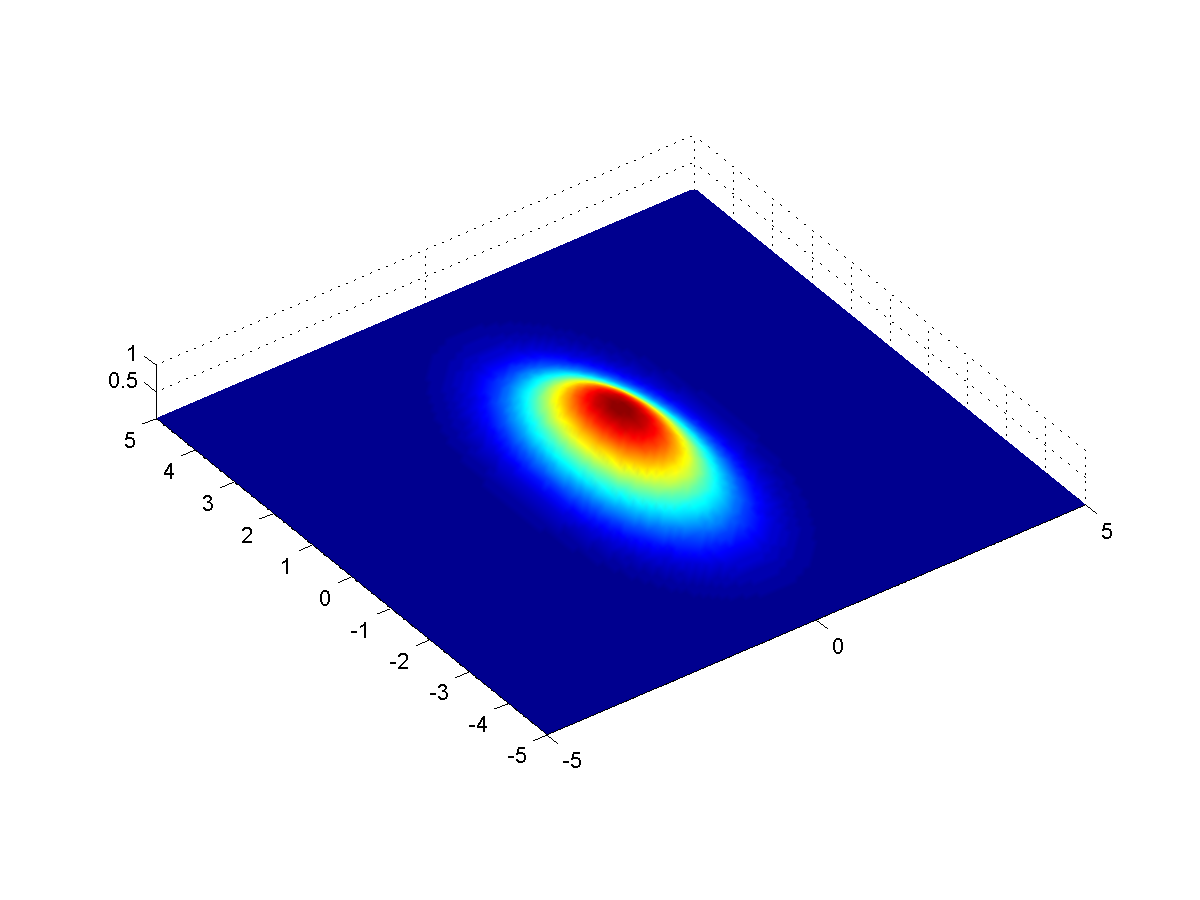 2D Gaussian
Implementing a Kalman Filter example
VERY simple model of robot movement:
What information do our sensors give us?
Implementing a Kalman Filter example
F
H
H = [1 0]
Implementing a Kalman Filter
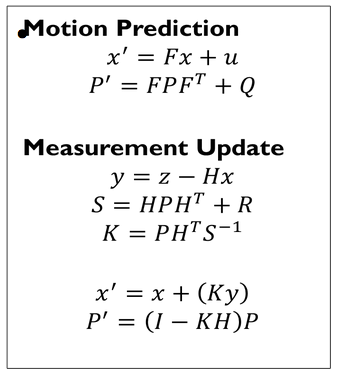 Estimate
P’ uncertainty covariance
F state transition matrix
u motion vector
F motion noise

Measurement 
measurement function
measurement noise

identity matrix
Particle Filter Localization (using sonar)
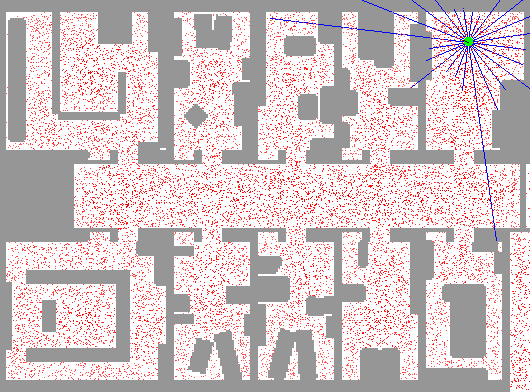 http://www.cs.washington.edu/ai/Mobile_Robotics//mcl/animations/global-floor-start.gif
Particles
Each particle is a guess about where the robot might be
x
y
θ
Robot Motion
move each particle according to the rules of motion
+
add random noise
Incorporating Sensing
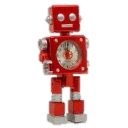 Incorporating Sensing
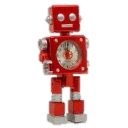 Incorporating Sensing
Difference between the 
actual measurement 
and the 
estimated measurement


Importance weight
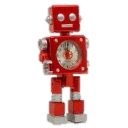 Importance weight python code
def Gaussian(self, mu, sigma, x):
        
        # calculates the probability of x for 1-dim Gaussian with mean mu and var. sigma
        return exp(- ((mu - x) ** 2) / (sigma ** 2) / 2.0) / sqrt(2.0 * pi * (sigma ** 2))


 def measurement_prob(self, measurement):
        
        # calculates how likely a measurement should be
        prob = 1.0;
        for i in range(len(landmarks)):
            dist = sqrt((self.x - landmarks[i][0]) ** 2 + (self.y - landmarks[i][1]) ** 2)
            prob *= self.Gaussian(dist, self.sense_noise, measurement[i])
        return prob


 def get_weights(self):
        w = []
        for i in range(N): #for each particle
    	      w.append(p[i].measurement_prob(Z)) #set it’s weight to p(measurement Z)
        return w
Importance weight pseudocode
Calculate the probability of a sensor measurement for a particle:
        
    prob = 1.0;
	for each landmark
		d = Euclidean distance to landmark
		prob *= Gaussian probability of obtaining a reading at 
				distance d for this landmark from this particle
  
	return prob
Incorporating Sensing
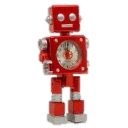 Resampling
Sum is 2.8
Resampling
Sum is 2.8
Resampling
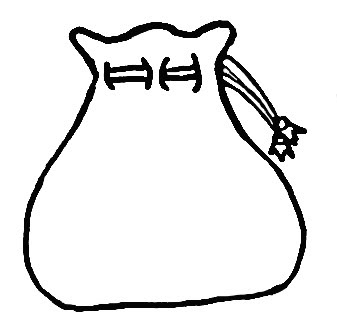 Sample n new particles from previous set
Each particle chosen with probability p, with replacement
Sum is 2.8
Is it possible that one of the particles is never chosen?
	Yes!
Is it possible that one of the particles is chosen more than once?
	Yes!
Resampling
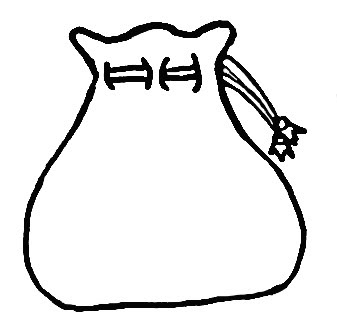 Sample n new particles from previous set
Each particle chosen with probability p, with replacement
Sum is 2.8
Resampling
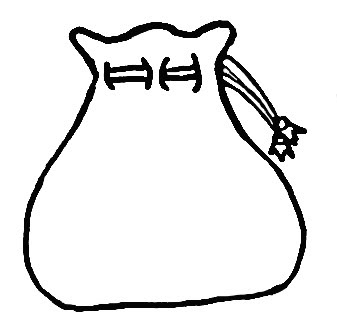 Sample n new particles from previous set
Each particle chosen with probability p, with replacement
Sum is 2.8
[Speaker Notes: .71 ^ 6 = 12.8%]
Resampling
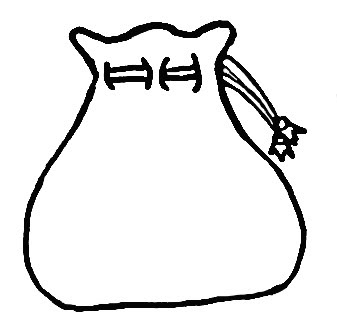 Sample n new particles from previous set
Each particle chosen with probability p, with replacement
Sum is 2.8
Question
What happens if there are no particles near the correct robot location?
Question
Summary
Kalman Filter
Continuous
Unimodal

Harder to implement
More efficient
Requires a good starting guess of robot location
Particle Filter
Continuous
Multimodal

Easier to implement
Less efficient
Does not require an accurate prior estimate
SLAM
Simultaneous localization and mapping:
Is it possible for a mobile robot to be placed at an unknown location in an unknown environment and for the robot to incrementally build a consistent map of this environment while simultaneously determining its location within this map?
http://flic.kr/p/9jdHrL
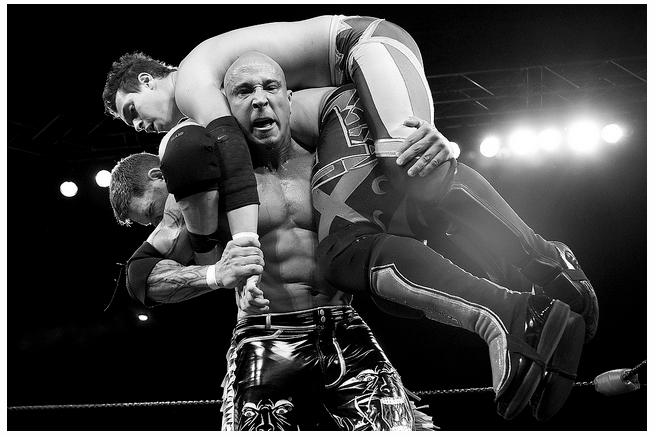 Three Basic Steps
The robot moves
increases the uncertainty on robot pose
need a mathematical model for the motion
called motion model
Three Basic Steps
The robot discovers interesting features in the environment
called landmarks
uncertainty in the location of landmarks
need a mathematical model to determine the position of the landmarks from sensor data
called inverse observation model
Three Basic Steps
The robot observes previously mapped landmarks
uses them to correct both self localization and the localization of all landmarks in space
uncertainties decrease
need a model to predict the measurement from predicted landmark location and robot localization
called direct observation model
How to do SLAM
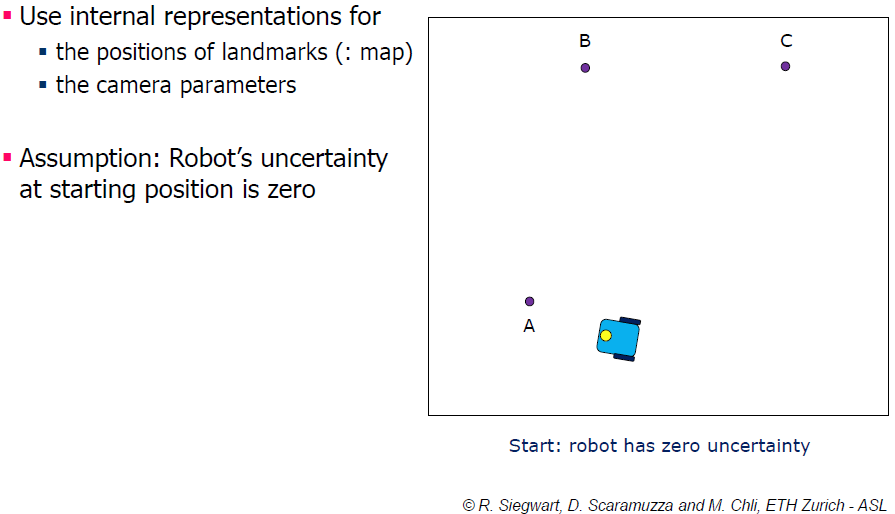 How to do SLAM
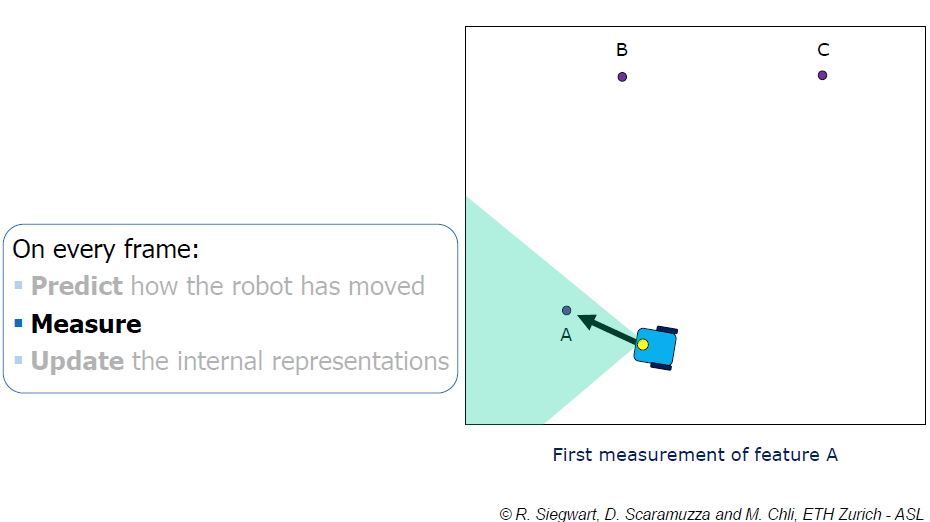 How to do SLAM
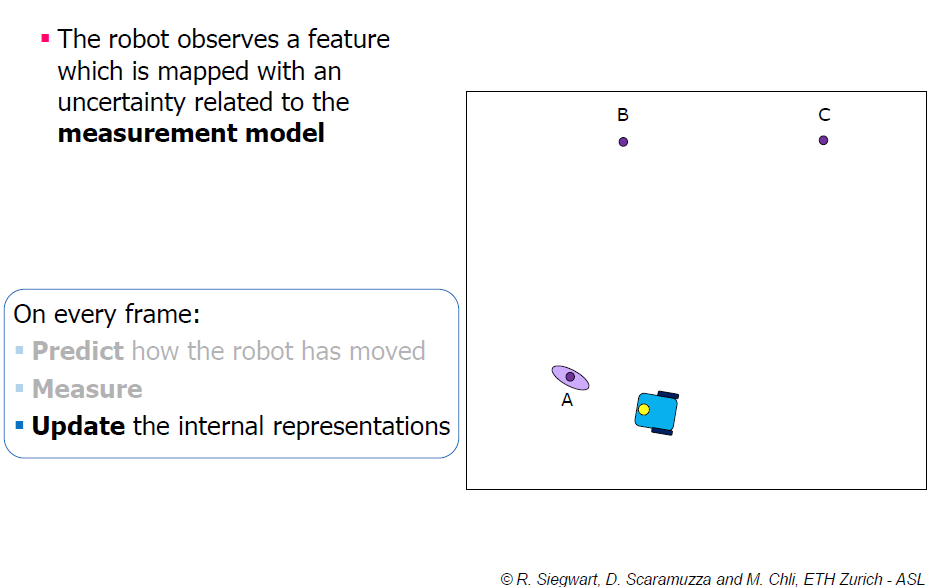 How to do SLAM
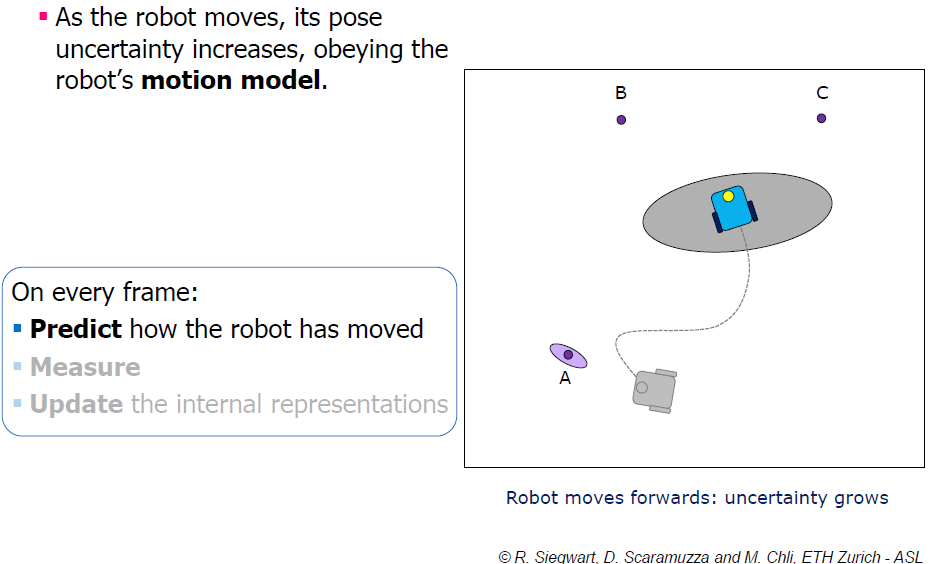 How to do SLAM
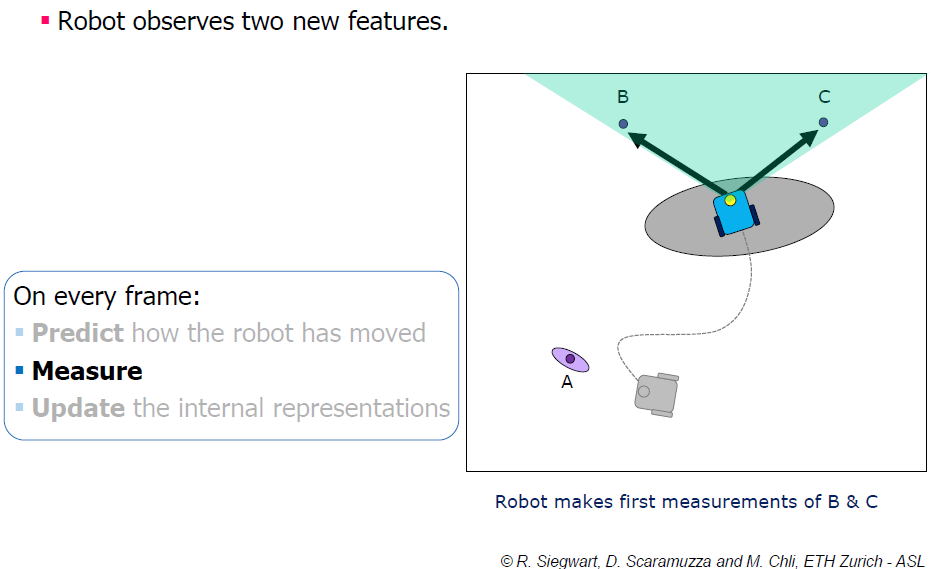 How to do SLAM
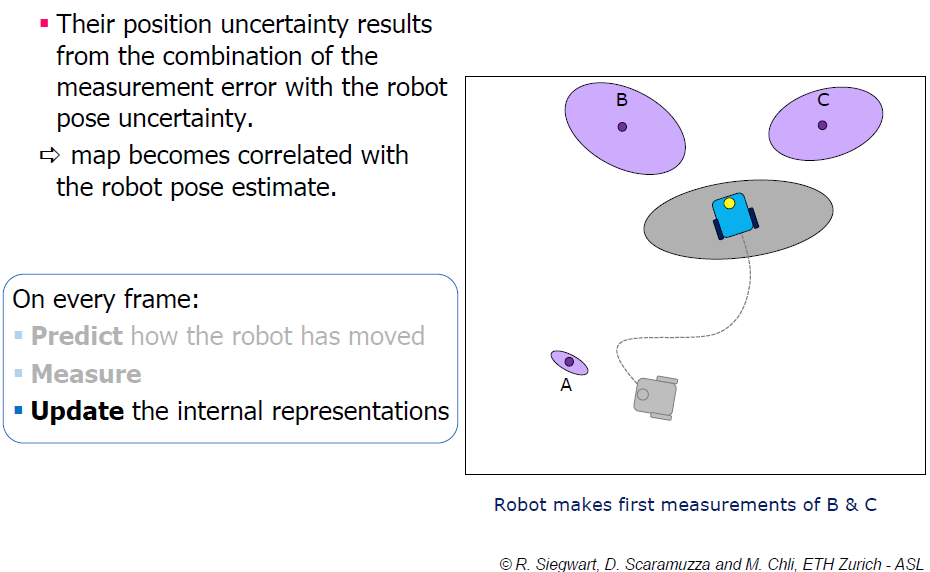 How to do SLAM
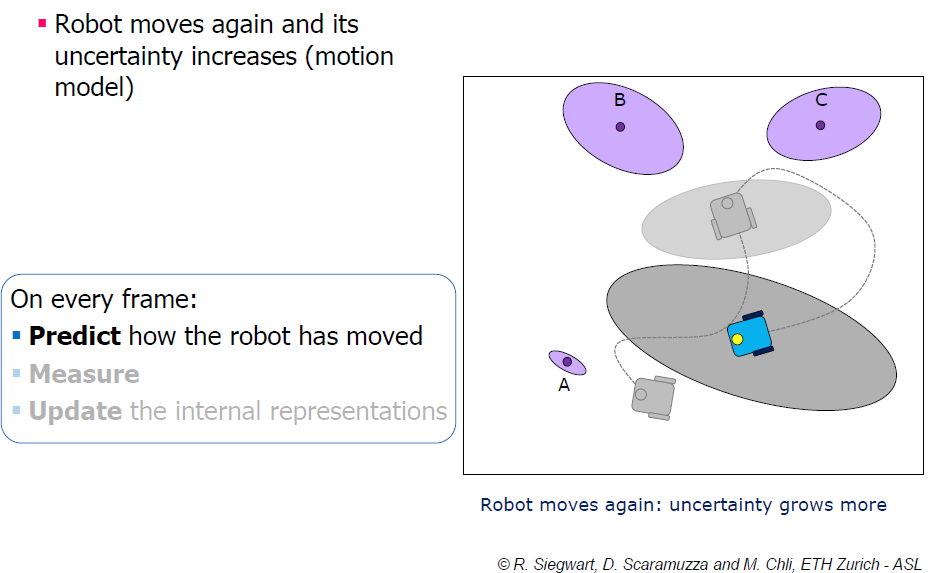 How to do SLAM
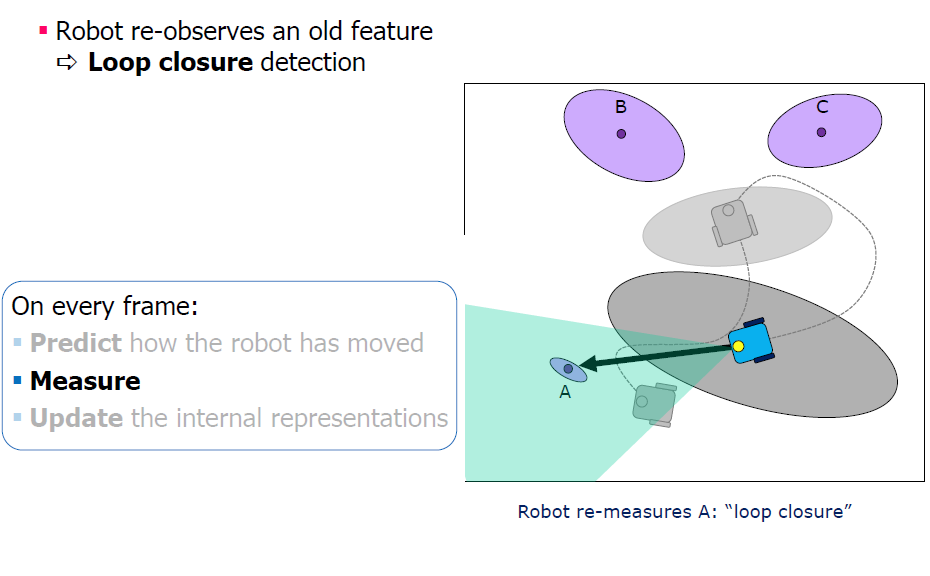 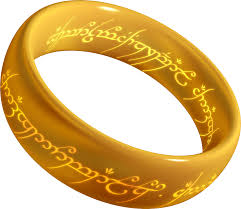 How to do SLAM
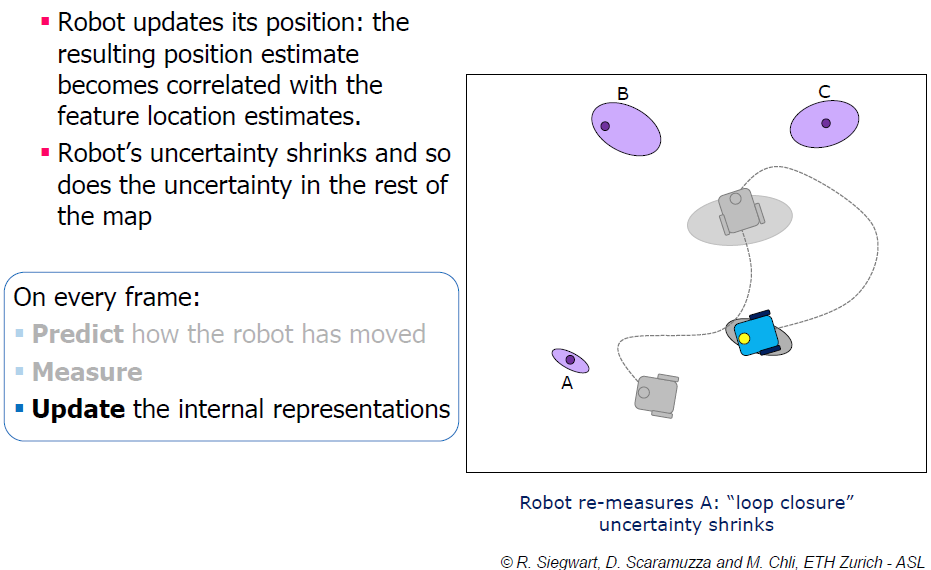 The Essential SLAM Problem
SLAM Paradigms
Some of the most important approaches to SLAM: 
Extended Kalman Filter SLAM (EKF SLAM) 
Particle Filter SLAM (FAST SLAM)
GraphSLAM
EKF Slam
Keep track of combined state vector at time t: 
x, y, θ 
m1,x, m1,y, s1
…
mN,x, mN,y, sN

m = estimated coordinates of a landmark
s = sensor’s signature for this landmark

Very similar to EKF localization, starting at origin
EKF-SLAM
Grey: Robot Pose Estimate
White: Landmark Location Estimate
Visual Slam
Single Camera
What’s harder?
How could it be possible?
[Speaker Notes: angle]
GraphSLAM
SLAM can be interpreted as a sparse graph of nodes and constraints between nodes.
GraphSLAM
SLAM can be interpreted as a sparse graph of nodes and constraints between nodes. 
nodes: robot locations and map-feature locations 
edges: constraints between 
consecutive robot poses (given by the odometry input u)
robot poses and the features observed from these poses.
GraphSLAM
Key property: constraints are not to be thought as rigid constraints but as soft constraints 
Constraints acting like springs 

Solve full SLAM by relaxing these constraints 
get the best estimate of the robot path and the environment map by computing the state of minimal energy of this spring mass network
GraphSLAM
GraphSLAM
GraphSLAM
GraphSLAM
Build graph
Inference: solve system of linear equations to get map and path
GraphSLAM
The update time of the graph is constant.
The required memory is linear in the number of features.
Final graph optimization can become computationally costly if the robot path is long.
Impressing results with even hundred million features.
[Speaker Notes: End of 483_13]